Деревья и кустарники 1 классФилиппова С.М.
Кустарники:-жасмин-барбарис-сирень-черёмуха-смородина-крыжовник-малина
Барбарис
Сирень
Жасмин
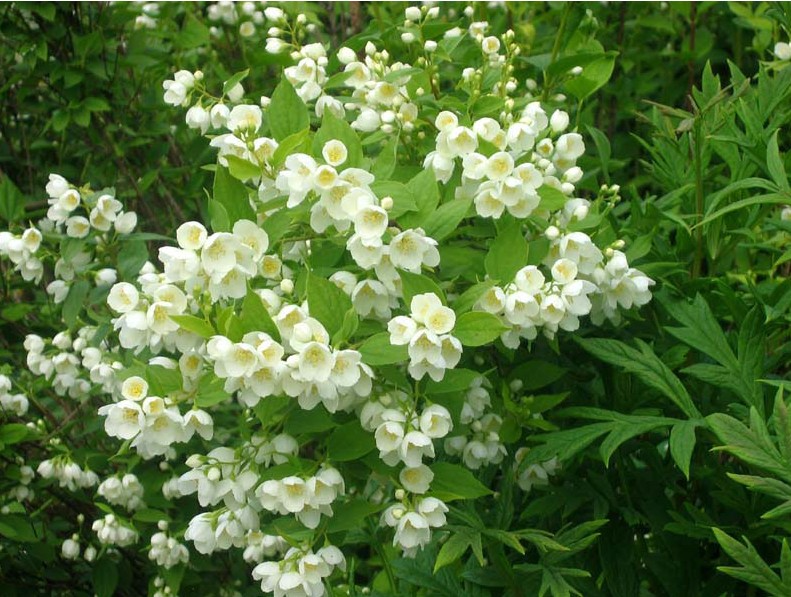 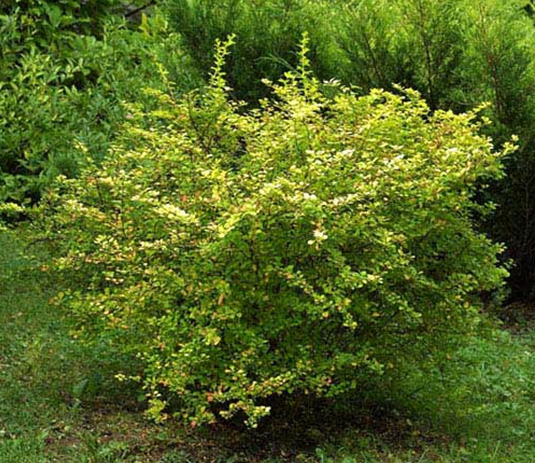 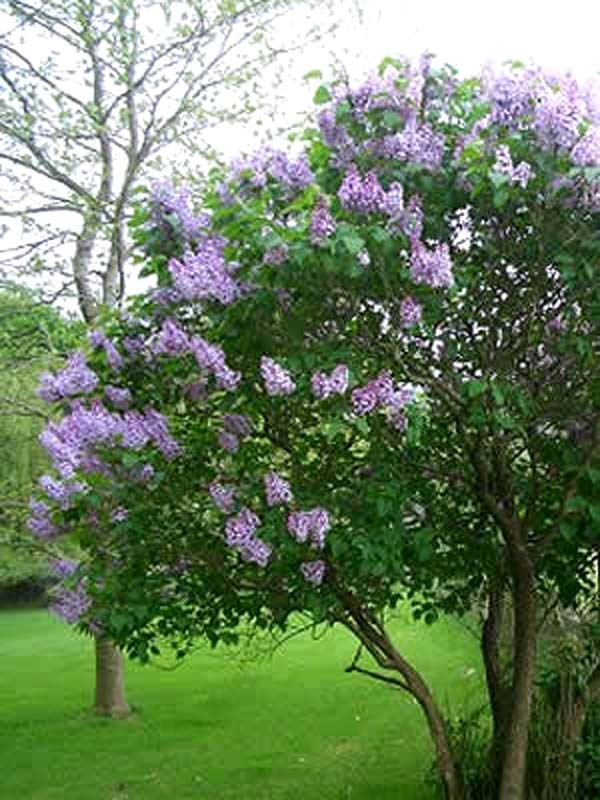 Смородина
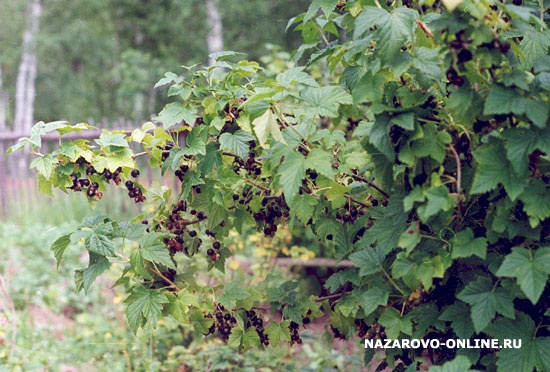